GGY464
KONUT FİNANSMANI VE YÖNETİMİ
Dr. Hüseyin YURDAKUL
Ankara Üniversitesi UBF Gayrimenkul Geliştirme ve Yönetimi Bölümü
GDP Karşılaştırma
GDP Karşılaştırma
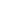 Gayrimenkul Piyasaları
Gayrimenkul
Oturmaya Elverişli Olmayan Gayrimenkuller
Oturmaya Elverişli Gayrimenkuller
Konut Amaçlı Gayrimenkuller
Endüstriyel Gayrimenkuller
Tarımsal Amaçlı Gayrimenkuller
Ticari Gayrimenkuller
Arazi ve Arsalar
Özel Amaçlı Gayrimenkuller
Konutlar
AVM
 Ofisler
 Mağazalar
 Otoparklar
Otel
 Motel
 Tatil Köyü
 Kamu Binaları
 Üniversiteler
Bağ
 Bahçe
 Tarla
 Çiftlik
Fabrikalar
 Petrol 
   Rafineleri
Konut Piyasaları
Konut Piyasası
Piyasa Düzenleyicileri
Piyasa Alıcıları
Piyasa Satıcıları
Piyasa Uzmanları
Merkezi Yönetim
Yerel Yönetim
Toprak Kullanım Planlamacıları
Emlak Komisyoncuları
Emlak Yöneticileri
Konut Finansman Şirketleri
Gayrimenkul  Değerleme Kuruluşları
Varlık Yönetim Şirketleri
Yatırımcılar
Müteahhit
Taşeronlar
Konut Sahipleri
Kiracılar
Yatırımcılar
Proje Geliştirici Grup
Kadastrocular
Mühendisler
Mimarlar
Konut Piyasası: Konutların, konutların sağladığı hakları temsil eden menkul kıymetlerin, para ve benzeri varlıkların değişiminin yapıldığı yerlerdir.
Tüketicilerin (hanehalkının) talepleri doğrultusunda üreticilerin, ihtiyacı karşılamaya yönelik konut üretmeleri sürecidir
Konut Piyasası
Konut Piyasası
İkincil Piyasası
Birincil Piyasası
Arz
Talep
1. Birincil Konut İhtiyacı
1. Konut Üretimi
2. Mevcut Konutlar
     1- Mesken Amaçlı
     2- Yatırım Amaçlı
2. İkincil Konut İhtiyacı
3. Yatırım Amacı
6
Piyasa Alıcıları
Piyasa Alıcıları:
Konut piyasasının talep yönünü oluşturur.
Mesken ve yatırım ihtiyacı belirleyicidir.
Konut ihtiyacı olanlar ve yatırımcıları bu grubu oluşturur.
Talep bireyin geliri, fiyatlar, beklentiler, tercihler, tamamlayıcı ve ikame malların fiyatlarından etkilenir.
Temel Aktörler:
Birincil derece konut sorunu olanlar
İkincil derece konut sorunu olanlar
Yatırımcılar
Piyasa Alıcıları
Piyasa Alıcıları
9
Piyasa Alıcıları
Piyasa Alıcıları
Piyasa Alıcıları
Piyasa Satıcıları
Piyasa Satıcıları:
Konut piyasasının arz yönünü oluşturur.
Konut üreticileri ile mevcut konutların sahipleri (yatırımcılar dahil) bu grubu oluşturur.
Konut Üretiminde kamu (Yerel yönetimler ve TOKİ) ve özel girişimciler ana aktörler.
Proje Geliştiricileri: Proje geliştirici, kadastrocu, mimar ve mühendis
Proje geliştiricileri arzın oluşması için gerekli girdi faktörlerini bir araya getirir.
Kadastrocular arazinin sınırlarını ve inşaata uygun olan alanları belirler.
Mimarlar genel hatları belirlenmiş projenin tasarımını yapar.
Mühendisler tasarlanan projenin yapısal sağlamlığını garantiler.
Bireysel veya kurumsal yatırımcılar konut projesinin geliştirilmesine kaynak sağlar.
Müteahhitler, projeleri uygularlar. İnşaat için gerekli hafriyatın yapılması, malzemenin temin edilmesi, gerekli işgücünün sağlanması ve imalatın yapılması görevi müteahhite aittir.
Taşeronlar, inşaat işlerinde alt yüklenicilerdir.
Piyasa Satıcıları
Piyasa Satıcıları:
Konut arzında aşağıdaki unsurlar belirleyicidir:
Konut fiyatları
Piyasa faiz oranları
Konut finansmanı olanakları
Hükümet politikaları
Arsa üretimi
Kentleşme Oranı
Yapı malzemeleri
Yapım teknolojileri
Piyasa Düzenleyiciler
Merkezi Yönetim/Devlet:
Kurumsal yapıya sahip konut piyasasının düzenleyicisi devlettir.
Türkiye’de konut piyasasının organize bir yapıya sahip olabilmesi için atılan ilk adım 06.03.2007 tarihinde RG’de yayımlanan 5582 sayılı Konut Finansmanı Sistemine İlişkin Kanunlarda Değişiklik Yapılması Hakkındaki Kanun’dur.
Bu düzenleme ile kurum, kural ve araçları ile gelişmiş bir piyasa yapısının oluşturulması ve bu yapı içerisinde varlık değerinin doğru oluşması sağlanarak alıcı ve satıcıların haklarının güvence altına alınması amaçlanmıştır.
Devlet, aynı zamanda bu piyasanın büyük bir oyuncusudur. 
Yerel Yönetim:
Belirli alanların yerleşime açılmasına yönelik plan çalışmaları, altyapı yatırımları, sektöre ilişkin vergisel teşviklerinin varlığa veya yokluğu konutların değerini etkileyen yerel yönetimlerin yönlendirdiği faktörler olabilmektedir.
Piyasa Uzmanları
Konut Piyasası:
Arsanın üretilmesi 
Arsanın projelendirilmesi
İnşaat faaliyetleri
Konutların satış faaliyetleri
Konutların yönetimi
Konutların değerinin tespiti
Konutların kredilendirilmesi
İpotekli kredilerin menkul kıymete dönüştürülmesi
süreçlerine ilişkin farklı bilgi birikimlerine sahip uzmanların faaliyet gösterdiği bir piyasadır.
Konut piyasaları kurumsal bir yapıya sahip ülkelerde, sektörde görev alacak her bir meslek grubu için yeterlilik şartı aranır.
Piyasa Uzmanları
Toprak Kullanım Planlamacıları:
Konut gelişimi ile yakında ilgili olan bu grupta, birçok planlayıcı fiziksel tasarım üzerine çalışırken, bazıları konut geliştirmenin ekonomik ve yatırım yönüyle ilgilenir; toprak kullanım politikalarını oluşturan kamuda çalışırlar.
Emlak Komisyoncuları:
Piyasadaki arz ve talebi bir araya getirmede önemli bir role sahiptir.
Konut almak, satmak veya kiralamak isteyenleri bir araya getirir.
Küçük veya kurumsal yapıya sahip olabilir.
Kurumsal olanlar, sektördeki gelişmeleri takip eden, raporlar hazırlayan, eğilimleri not eden ve sektöre yatırım yapmak isteyenlere profesyonel danışmanlık hizmeti veren bir yapıda olabilir.
Kurumsal olanlar, dünya çapında örgütlenebilmektedir.
17
Piyasa Uzmanları
Emlak Yöneticileri:
Site gibi gayrimenkul yatırımlarını kiralama, kira toplama, bakım ve onarak gibi günlük işlerini yapmak için yeterli bilgi ve uzmanlığa sahip kişilerdir.
En yoğun uygulandığı alan siteler veya büyük konut yatırımlarında uygulanmaktadır.
Konut Finansmanı Kurumları:
Konut edinmek için yeterli tasarrufa sahip olmayan bireyleri kredilendiren finansal kurumlardır. 
Ticari bankalar, katılım bankaları, finansal kiralama şirketleri, sigorta şirketleri veya konut birlikleri örnek verilebilir.
 Gayrimenkul/Konut Değerleme Uzmanları
Gerçeğe uygun gayrimenkul değeri
Kredilendirme kararının değerleme raporlarına göre verilmesi
18
Piyasa Uzmanları
Varlık Yönetim Şirketleri:
TMSF, bankalar ve diğer mali kurumların alacakları ile diğer varlıklarının satın alınması, tahsili, yeniden yapılandırılması ve satılması amacına yönelik olarak faaliyet gösterir.
Alacak tahsili için edindiği gayrimenkul ve sair mal, hak ve varlıkları işletebilir, kiralayabilir ve bunlara yatırım yapabilir.
Yeniden yapılandırma veya satışta danışmanlık ve aracılık hizmeti verir.
19
Gayrimenkul Döngüsü
Gayrimenkul faaliyetlerinde belirli bir süreyi kapsayan artış veya azalış eğilimleri gayrimenkul döngüsü olarak adlandırılır.
Kısa vadeli döngü 3 yıldan 5 yıla; uzun vadeli döngü 10 yıldan 15 yıla kadar devam etmektedir.
Gayrimenkul Döngüsü
Ekonomik Döngü
Genişleme Dönemi
Büyüme Dönemi
Düşüş Dönemi
Durgunluk Dönemi
Gerileme Dönemi
Kriz Dönemi
İyileşme Dönemi
Düzelme Dönemi
20
Gayrimenkul Döngüsü
Genişleme
Düşüş
Gerileme
Düzeltme
21
Gayrimenkul Döngüsünü Etkileyen Faktörler
Arz ve Talep
Finansman İçin Arz Edilen Kaynak
Demografik Özellikler
Nüfus Artış Hızı (%1.3 Yıllık)
Genç-Yaşlı Nüfus (%55 35 yaş altı)
Şehir-Kırsal Kesim (%90’dan fazlası şehirde)
Hane Sayısı (22 milyondan fazla)
Hane Halkı Büyüklüğü (3,5 kişiden az)
Sosyal Eğilimler
Vergi Düzenlemeleri
22
Konut Piyasası Fon Kaynakları
Kurumsal Olmayan Fon Kaynakları:
Bireysel tasarruflar
Akraba ve arkadaş çevresinden sağlanan kaynaklar
İşveren ve iş yerinde çalışan meslektaşlardan sağlanan kaynaklar
Kıymetli madenler cinsiden yapılmış tasarruflar
Tefeci ve benzeri yapılardan sağlanan kaynaklar
Tasarruf ve kredi birlikleri gibi kurumsal olmayan yapıların sağladığı kaynaklar
Konut kooperatif kaynakları
Müteahhitlerden sağlanan kaynaklar
23
Konut Piyasası Fon Kaynakları
Kurumsal Fon Kaynakları:
Ticari Bankalar
Katılım Bankaları
Finansal Kiralama Şirketleri
Yatırım Bankaları
Tasarruf ve Kredi Birlikleri
Yapı Birlikleri
İpotek Bankaları
Konut Finansmanı Kurumları
24
Konut Piyasaları Fon Kaynakları
25
Konut Piyasaları Fon Kaynakları
26
Gayrimenkul Piyasalarının Etkinliği
Konut piyasaları etkin değildir çünkü:
Alım satıma konu varlık heterojendir, standart değildir.
Alıcılar eşit satın alma gücüne ve varlığa ilişkin eşit bilgiye sahip değildir.
Herhangi bir zamanda belirli bir fiyat aralığı içinde çok az sayıda alıcı ve satıcı vardır. Bu nedenle, bir alıcı ya da satıcı arz veya talebi kontrol ederek fiyatı etkileyebilir.
Birçok özel veya resmi kısıtlamaya tabidir.
Arz talepte dengeden ziyade kaymalar vardır.
Alıcı ve satıcılar iyi bilgilendirilmiş olmayabilir.
Alıcı ve satıcılar resmen bir araya getirilemezler.
Ürünleri tüketilemeyen faydası uzun yıllara yayılan, nakil edilemeyen ve çoğu zaman likiditesi düşük mallardır.
27
Etkin Bir Konut Piyasasının Koşulları
Bütünleşmiş bir yasal çerçeveye sahip olması
Tapu kayıtlarının ve kadastronun etkinliği
Hizmetlerin etkinliği
Sağlam bir piyasanın gelişimi için önkoşulların belirlenmesi
İyi yönetişim
Sürdürülebilir finansman
Şeffaflık ve gelişmiş finansal ürünler
Konutların değerlemesi
Sosyal konut (TOKİ)
Eğitim ve kapasite geliştirme
28
TEŞEKKÜRLER
29